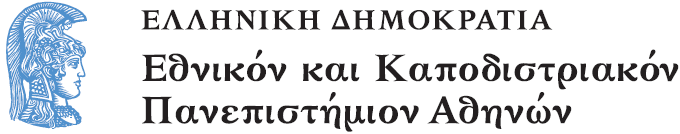 ΔΙΔΑΚΤΙΚΗ ΜΑΘΗΜΑΤΙΚΩΝ I
Ενότητα 2: H έννοια της γωνίας 


Γιώργος Ψυχάρης
Σχολή Θετικών επιστημών
Τμήμα Μαθηματικό
ΔΙΔΑΚΤΙΚΗ ΜΑΘΗΜΑΤΙΚΩΝ I
Γιώργος Ψυχάρης
H έννοια της γωνίας
Δύο ορισμοί της γωνίας 
 Ευκλείδεια Γεωμετρία (“στατικός’’): το μέρος του επιπέδου που ορίζεται ως τομή των δύο ημιεπιπέδων.
  (Άπειρο αντικείμενο)
 Αναλυτική Γεωμετρία (“δυναμικός”): (με βάση τον ορισμό του διανύσματος): απαιτούμενη ποσότητα στροφής του ενός διανύσματος ώστε να γίνει ομόρροπο με το άλλο’’. 
  (Σχέση διευθύνσεων)
Διδακτικές χρήσεις των ορισμών της γωνίας
Στατικός: Μόνο στην Ευκλείδεια Γεωμετρία, 
 Δυναμικός: Αναλυτική Γεωμετρία και Άλγεβρα (τριγωνομετρία). 
Ασυμβατότητα ορισμού και μέτρου
Η μέτρηση της γωνίας στο ευκλείδειο σύστημα απηχεί την έννοια του μέτρου της γωνίας από την Αναλυτική Γεωμετρία, αφού στηρίζεται στη  γωνιακή σχέση των ημιευθειών που ορίζουν τα αντίστοιχα ημιεπίπεδα. 
Στην διδακτική πράξη, η έμφαση στην Ευκλείδεια γεωμετρία δίνεται κυρίως στις σχέσεις και τις ιδιότητες των γωνιών, όπως και στο ρόλο τους στα γεωμετρικά σχήματα και όχι τόσο στο μέτρο τους.
Το εννοιολογικό πεδίο της γωνίας
Άλλες έννοιες που σχετίζονται στενά με την έννοια.
π.χ. Ευθεία, ημιευθεία, τομή ημιευθειών, γεωμετρικό σχήμα, ιδιότητες γεωμετρικού σχήματος ως προς τις γωνίες, μέτρηση γωνιών, στροφή, ομοιότητα και ισότητα γεωμετρικών σχημάτων 
Ομάδα καταστάσεων στις οποίες μπορεί να εφαρμοστεί (π.χ. Καθημερινές καταστάσεις, προσομοιώσεις πραγματικών αντικειμένων, κατασκευή ενός γεωμετρικού σχήματος)
Ομάδα διαθέσιμων αναπαραστάσεων (διάφορα είδη συμβολισμών)
Αντιλήψεις και δυσκολίες των μαθητών
Η αναπαράσταση της γωνίας 
το μήκος των τμημάτων 
το μέγεθος του σχήματος 
το μήκος του τόξου του συμβολισμού
Διαισθητικές αντιλήψεις 
Στατικός ορισμός: διαισθήσεις από την πρόσληψη του χώρου 
Δυναμικός ορισμός: αίσθηση της κίνησης στο χώρο
Αντιλήψεις και δυσκολίες των μαθητών (1/2)
Η μέτρηση μιας γωνίας 
Υποβόσκει ο δυναμικός ορισμός της και αφετέρου η αντιστοίχιση γωνίας και αριθμού. 
Ανάγκη σύνδεσης της κατασκευής μιας γωνίας ως αποτέλεσμα στροφής, με την απόδοση αριθμητικής τιμής.
Αντιλήψεις και δυσκολίες των μαθητών (2/2)
Η γωνία στη μητρική γλώσσα και στα μαθηματικά 
H λέξη ‘γωνία’ χρησιμοποιείται με διαφορετικούς τρόπους και στη φυσική γλώσσα και είναι γνωστή στους μαθητές πολύ πριν την επίσημη σχολική διδασκαλία.  
Φυσική γλώσσα: Διαφοροποίηση του γεωμετρικού αντικειμένου (δισδιάστατο – τρισδιάστατο) 
Π.χ. “Η γωνία του δρόμου’’, μπορεί να αναφέρεται στο σχήμα που σχηματίζεται στη συμβολή των δύο κατευθύνσεων (δρόμων), όσο και στη  στροφή που μπορεί να κάνουμε όταν συναντάμε γωνία (αλλαγή κατεύθυνσης).
Στόχοι έρευνας (1/2)
Να συσχετίσουμε την κατασκευή νοημάτων σχετικών με την έννοια της γωνίας με σχετικές καθημερινές εμπειρίες των μαθητών
Στόχοι έρευνας (2/2)
Να μελετήσουμε αν και με ποιους τρόπους οι μαθητές καταφέρνουν να συντονίσουν διαφορετικές πτυχές της έννοιας της γωνίας. 
     - ως γεωμετρικό σχήμα, είτε στην κλασική αναπαράσταση των δύο τεμνόμενων ημιευθειών είτε ως στοιχείο ενός άλλου γεωμετρικού σχήματος
     - ως δυναμική ποσότητα, που μπορεί να συμβολιστεί με μεταβλητή αναπαριστώντας τόσο την αλλαγή κατεύθυνσης ως στροφή όσο και το αποτέλεσμα αυτής της στροφής και 
     - ως μέτρο που αναπαρίσταται από έναν αριθμό.
ΔΡΑΣΤΗΡΙΟΤΗΤΕΣ (1/3)
Α´ Φάση: Ερωτηματολόγιο με 15 ερωτήσεις, οι περισσότερες από τις οποίες ανήκουν σε ανάλογες έρευνες των Hoyles (1991) και Clements and Battista (1990). Οι ερωτήσεις ήταν σύντομες και ομαδοποιούνται ως εξής:
	- Ερωτήσεις αναγνώρισης γωνιών
	- Ερωτήσεις σύγκρισης γωνιών
	- Ερωτήσεις σχετικές με την γωνία ως ποσότητα στροφής
	- Ερωτήσεις επιλογής όμοιων σχημάτων σε ομάδες
ΔΡΑΣΤΗΡΙΟΤΗΤΕΣ (2/3)
Β´ Φάση: ‘Το παιχνίδι με τους στόχους’
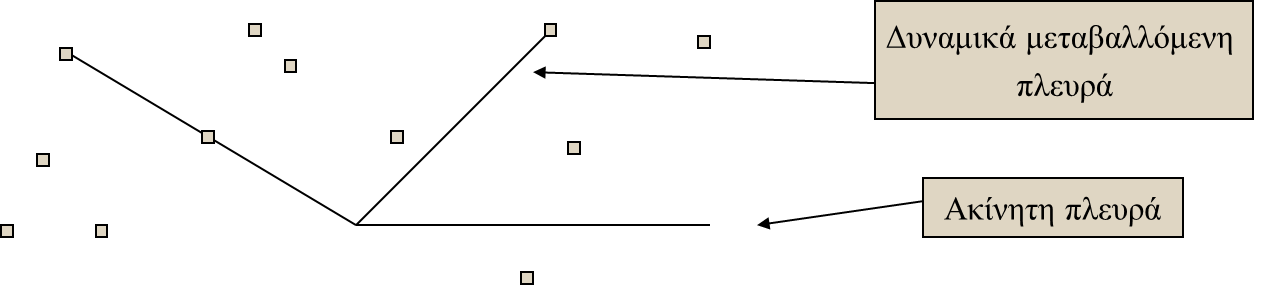 ΔΡΑΣΤΗΡΙΟΤΗΤΕΣ (3/3)
Γ´ Φάση: Κατασκευή ισοπλεύρου τριγώνου με δεδομένο μήκος πλευράς. 
Δ´ Φάση: Κατασκευή ισοπλεύρων τριγώνων με διαφορετικά μήκη πλευρών.  
ΣΗΜΕΙΑ ΕΣΤΙΑΣΗΣ ΕΡΕΥΝΑΣ   
Αντιλήψεις των μαθητών για την έννοια της γωνίας αναφορικά με τον δυναμικό και τον στατικό ορισμό της.
Νοηματοδότηση ειδικών γωνιών (0, 180,360) και η αποδοχή ή μη της ύπαρξης γωνιών μεγαλύτερων από 180 ή 360. 
Η γωνία στα όμοια σχήματα.
Επεισόδια (1/3)
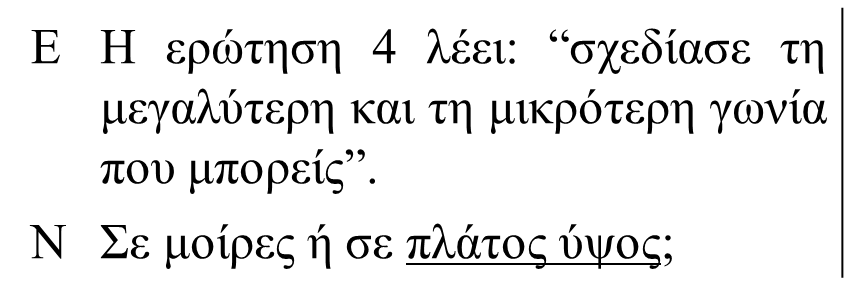 Επεισόδια (2/3)
Επεισόδια (3/3)
Τέλος Ενότητας
Χρηματοδότηση
Το παρόν εκπαιδευτικό υλικό έχει αναπτυχθεί στo πλαίσιo του εκπαιδευτικού έργου του διδάσκοντα.
Το έργο «Ανοικτά Ακαδημαϊκά Μαθήματα στο Πανεπιστήμιο Αθηνών» έχει χρηματοδοτήσει μόνο την αναδιαμόρφωση του εκπαιδευτικού υλικού. 
Το έργο υλοποιείται στο πλαίσιο του Επιχειρησιακού Προγράμματος «Εκπαίδευση και Δια Βίου Μάθηση» και συγχρηματοδοτείται από την Ευρωπαϊκή Ένωση (Ευρωπαϊκό Κοινωνικό Ταμείο) και από εθνικούς πόρους.
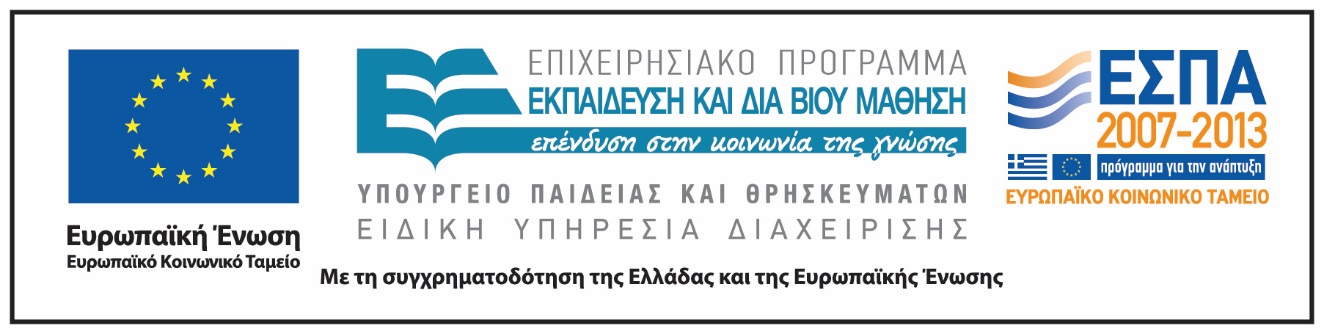 Σημειώματα
Σημείωμα Αναφοράς
Copyright Εθνικόν και Καποδιστριακόν Πανεπιστήμιον Αθηνών, Γιώργος Ψυχάρης, 2014. Γιώργος Ψυχάρης. «Διδακτική Μαθηματικών Ι. H έννοια της γωνίας». Έκδοση: 1.0. Αθήνα 2014. Διαθέσιμο από τη δικτυακή διεύθυνση: http://opencourses.uoa.gr/courses/MATH307.
Σημείωμα Αδειοδότησης
Το παρόν υλικό διατίθεται με τους όρους της άδειας χρήσης Creative Commons Αναφορά, Μη Εμπορική Χρήση Παρόμοια Διανομή 4.0 [1] ή μεταγενέστερη, Διεθνής Έκδοση.   Εξαιρούνται τα αυτοτελή έργα τρίτων π.χ. φωτογραφίες, διαγράμματα κ.λ.π.,  τα οποία εμπεριέχονται σε αυτό και τα οποία αναφέρονται μαζί με τους όρους χρήσης τους στο «Σημείωμα Χρήσης Έργων Τρίτων».
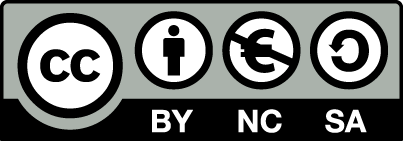 [1] http://creativecommons.org/licenses/by-nc-sa/4.0/ 

Ως Μη Εμπορική ορίζεται η χρήση:
που δεν περιλαμβάνει άμεσο ή έμμεσο οικονομικό όφελος από την χρήση του έργου, για το διανομέα του έργου και αδειοδόχο
που δεν περιλαμβάνει οικονομική συναλλαγή ως προϋπόθεση για τη χρήση ή πρόσβαση στο έργο
που δεν προσπορίζει στο διανομέα του έργου και αδειοδόχο έμμεσο οικονομικό όφελος (π.χ. διαφημίσεις) από την προβολή του έργου σε διαδικτυακό τόπο

Ο δικαιούχος μπορεί να παρέχει στον αδειοδόχο ξεχωριστή άδεια να χρησιμοποιεί το έργο για εμπορική χρήση, εφόσον αυτό του ζητηθεί.
Διατήρηση Σημειωμάτων
Οποιαδήποτε αναπαραγωγή ή διασκευή του υλικού θα πρέπει να συμπεριλαμβάνει:
το Σημείωμα Αναφοράς
το Σημείωμα Αδειοδότησης
τη δήλωση Διατήρησης Σημειωμάτων
το Σημείωμα Χρήσης Έργων Τρίτων (εφόσον υπάρχει)
μαζί με τους συνοδευόμενους υπερσυνδέσμους.